Рынок труда  молодых 
специалистов.
Как составить резюме.
Федорова Екатерина, руководитель молодежного 
направление hh.ru в регионах
Екатерина 
Федорова
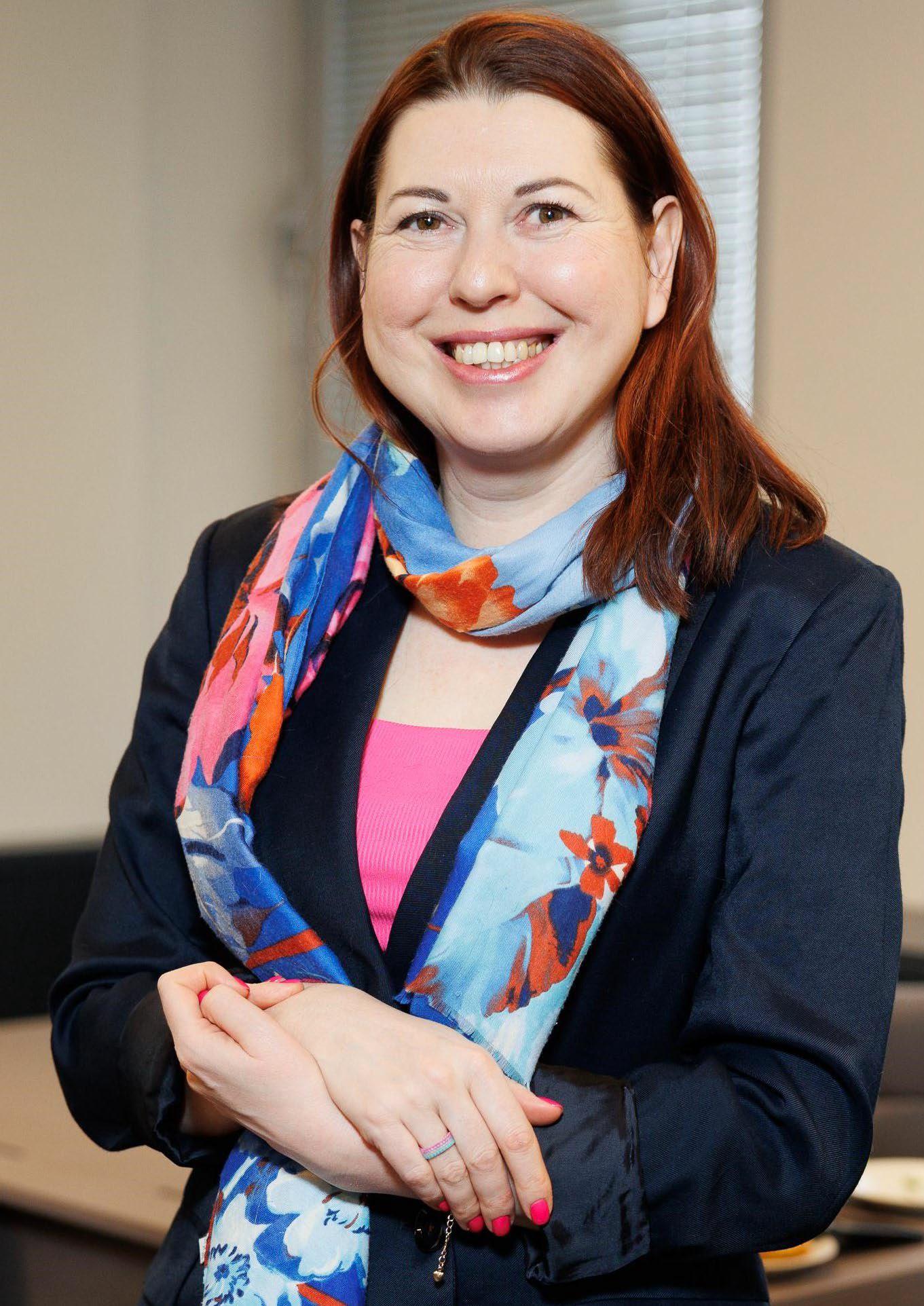 Руководитель молодежного 
направления hh.ru  в 
регионах
Отвечаю за молодежное направление 
в hh.ruот Владивостока до 
Калининграда
В сфере рекламы, маркетинга и PR с 
2002года
Спикер профильных студенческих  
форумов
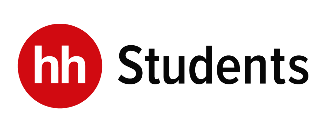 2
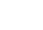 Что происходит с рынком труда
+28%
+7%
3,3
hh.индекс
2,7%
Безработица*
Изменение среднего числа активных 
вакансий год к году
Изменение среднего числа активных 
резюме год к году
•Сохраняется дефицит кадров в самых массовых сферах:
рабочие, производство, продажи, розница, транспорт и строительство;
•Спрос растёт на обслуживающий и рабочий персонал, но рост
активных резюме в этих сферах увеличивается непропорционально;
•Ускорение «зарплатной гонки» со стороны работодателей 
продолжаются —предлагаемые зарплаты опережают ожидаемые
в среднем на 5 тыс. руб.
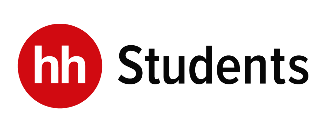 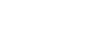 * —уровень безработицы по данным Росстата на март 20
3
Динамика среднего числа активных вакансийи 
резюме
Россия, январь 2022 = 0%
60%
Изменение среднего 
числа активных 
вакансийирезюме
в апреле 2024
50%
авг.22
сен.22
окт.22
ноя.22
дек.22
янв.23
фев.23
мар.23
апр.23
май.23
июн.23
июл.23
авг.23
сен.23
окт.23
ноя.23
дек.23
янв.24
фев.24
мар.24
апр.24
40%
30%
88%
20%
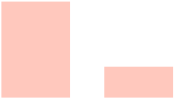 10%
28%
0%
К апрелю 2022	К апрелю 2023
-10%
янв.22
фев.22
мар.22
апр.22
май.22
июн.22
июл.22
-20%
-30%
7%	7%
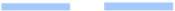 К апрелю 2022	К апрелю 2023
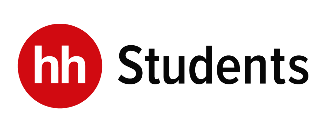 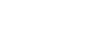 Источник: 
hh.ru
4
Динамика hh.индекса
Россия. Рассчитывается как отношение среднего числа активных резюме к среднему числу активных 
вакансий
7,0
6,0
5,0
3,9
3,3
4,0
3,0
2,0
1,0
0,0
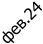 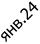 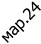 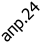 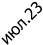 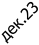 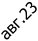 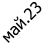 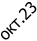 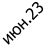 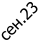 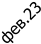 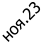 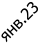 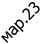 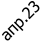 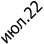 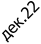 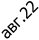 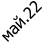 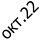 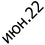 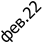 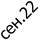 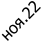 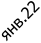 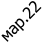 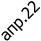 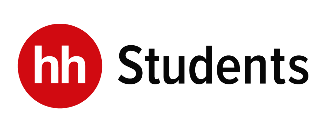 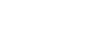 Источник: 
hh.ru
5
Динамика вакансийпадает с августа 2023, резюме
–носит сезонный характер
Динамика вакансийдля молодежи и резюмев возрасте 14-24. Россия, янв.2022 = 0%
110%
авг.22
сен.22
окт.22
ноя.22
дек.22
янв.23
фев.23
мар.23
апр.23
май.23
июн.23
июл.23
авг.23
сен.23
окт.23
ноя.23
дек.23
янв.24
фев.24
мар.24
90%
70%
54%
50%
30%
27%
10%
19%
-10%
янв.22
фев.22
мар.22
апр.22
май.22
июн.22
июл.22
-23%
-30%
-50%
2022	2023	2024
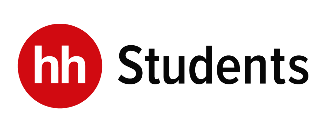 6
Динамика вакансийрастет после спада декабря 2023 года, 
резюме–носит сезонный характер
Динамика вакансий«синих воротничков» для молодежи и резюме«синих воротничков» в 
возрасте 14-24.                       Россия, янв. 2022 = 0%
110%
авг.22
сен.22
окт.22
ноя.22
дек.22
янв.23
фев.23
мар.23
апр.23
май.23
июн.23
июл.23
авг.23
сен.23
окт.23
ноя.23
дек.23
янв.24
фев.24
мар.24
78%
90%
70%
50%
51%
30%
10%
0%
-10%
янв.22
фев.22
мар.22
апр.22
май.22
июн.22
июл.22
-30%
-30%
-50%
2022	2023	2024
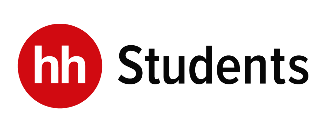 7
hh.индекс –уровень конкуренции в округах
Россия, 1 кв. 2024 г.
Молодежь «синие воротнички»	Молодежь ВСЕ
5,9
Москва
Дальневосточный ФО
Омская область
Сибирский ФО
Санкт-Петербург
Северо-Кавказский ФО
Россия
Уральский ФО
Южный ФО
Приволжский ФО
Центральный ФО
Северо-Западный ФО
Москва
Дальневосточный ФО
Омская область
Сибирский ФО
Санкт-Петербург
Северо-Кавказский ФО
Россия
Уральский ФО
Южный ФО
Приволжский ФО
Центральный ФО
Северо-Западный ФО
12,3
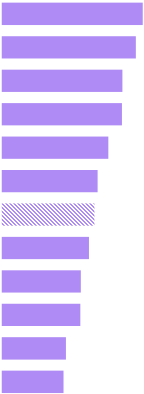 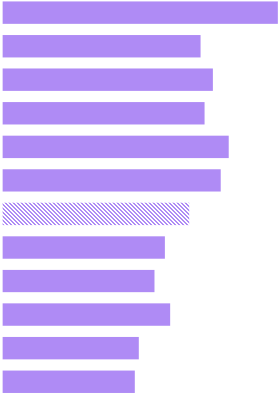 5,6
8,8
5,0
9,4
5,0
9,0
4,4
10,1
4,0
9,7
3,8
8,3
3,6
7,2
3,3
6,8
3,3
7,5
2,7
6,1
2,6
5,9
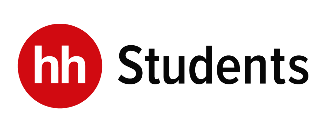 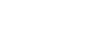 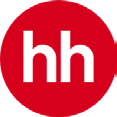 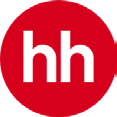 8
География
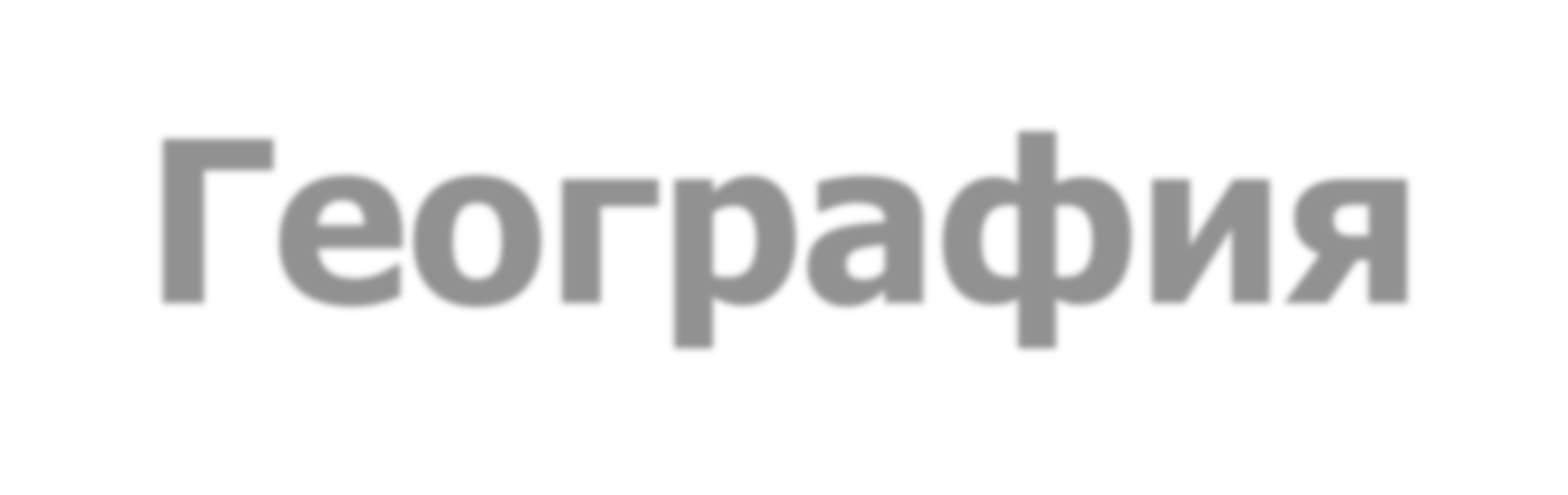 Спрос и предложение на рынке труда России на 
молодых специалистов в цифрах
Распределение вакансий в возрасте 14-24 по ФО. Россия, 1 кв. 2024
Приволжский ФО
Центральный ФО
18%
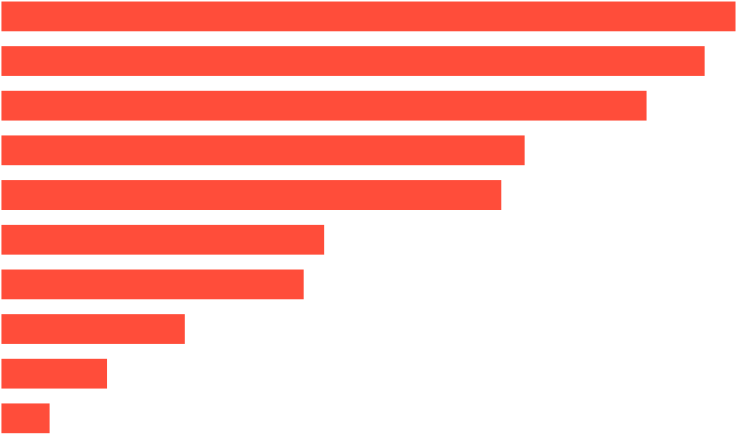 17%
Москва
Уральский ФО
Сибирский ФО
16%
13%
12%
Южный ФО
Санкт-Петербург
Северо-Западный ФО
Дальневосточный ФО
Северо-Кавказский ФО
8%
7%
5%
3%
1%
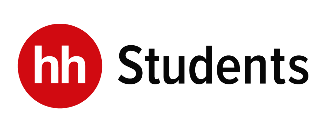 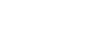 *Центральный ФО —без Москвы 
**Северо-Западный ФО —без Санкт-Петербурга
10
Спрос и предложение на рынке труда России на 
молодых специалистов в цифрах
Распределение резюме в возрасте 14-24 по ФО. Россия, 1 кв. 2024
Москва
Приволжский ФО
Центральный ФО
23%
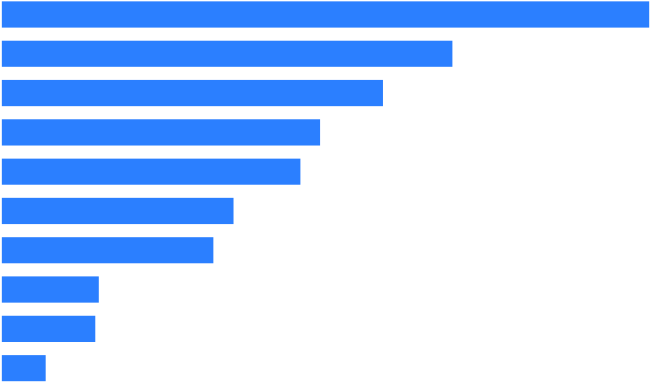 16%
14%
Сибирский ФО
Санкт-Петербург
Уральский ФО
Южный ФО
Дальневосточный ФО
Северо-Западный ФО
Северо-Кавказский ФО
11%
11%
8%
8%
3%
3%
2%
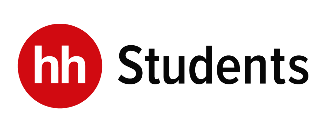 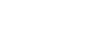 *Центральный ФО —без Москвы 
**Северо-Западный ФО —без Санкт-Петербурга
11
Спрос и предложение на рынке труда России на 
молодых «синих воротничков»
Процент от общего количества вакансий для молодых «синих воротничков» и резюме «синих 
воротничков» в возрасте 14-24, 1 кв. 2024 г.
Вакансии	Резюме
Москва
Приволжский ФО
Центральный ФО
Центральный ФО
Приволжский ФО
19%
20%
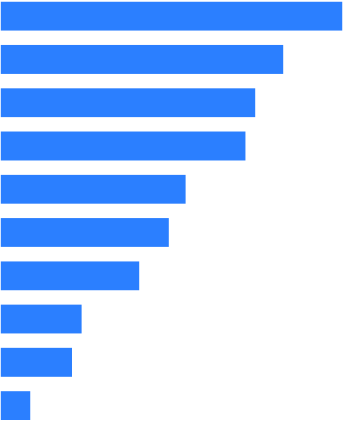 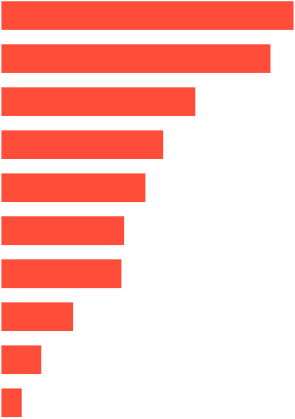 16%
19%
Москва
Сибирский ФО
Уральский ФО
14%
14%
14%
Сибирский ФО
Санкт-Петербург
Уральский ФО
Южный ФО
Дальневосточный ФО
Северо-Западный ФО
Северо-Кавказский ФО
11%
10%
10%
Южный ФО
Санкт-Петербург
Северо-Западный ФО
Дальневосточный ФО
Северо-Кавказский ФО
9%
9%
8%
8%
5%
4%
3%
4%
1%
2%
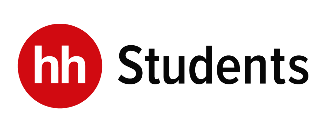 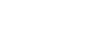 *Центральный ФО —без Москвы 
**Северо-Западный ФО —без Санкт-Петербурга
12
Спрос и 
предложение
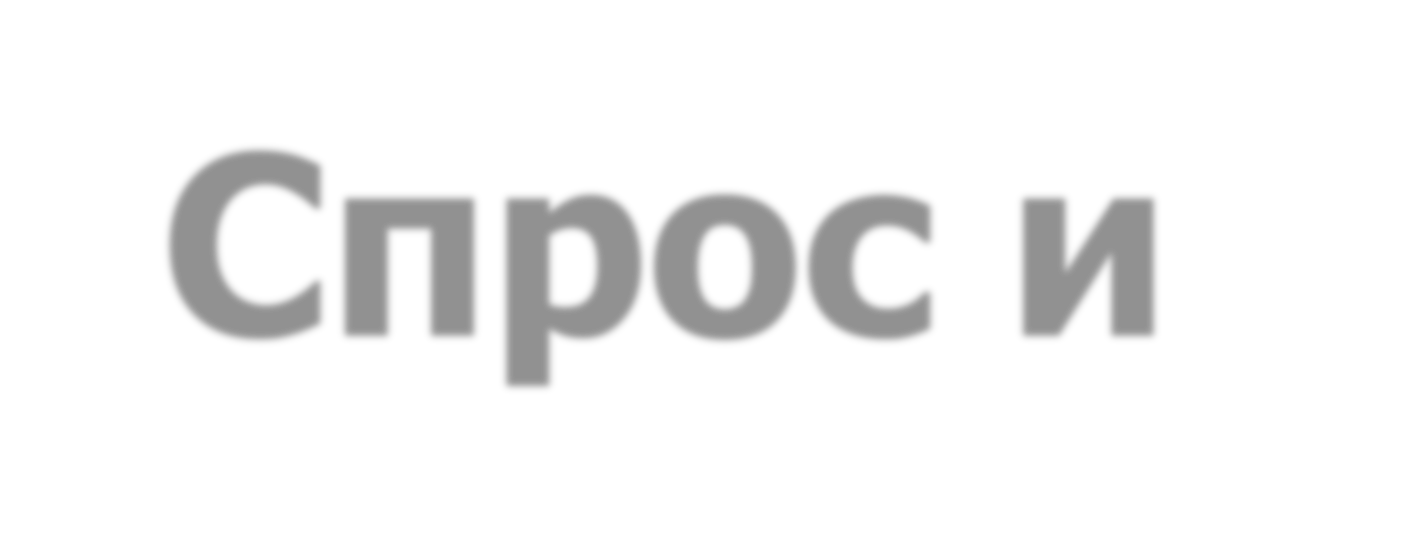 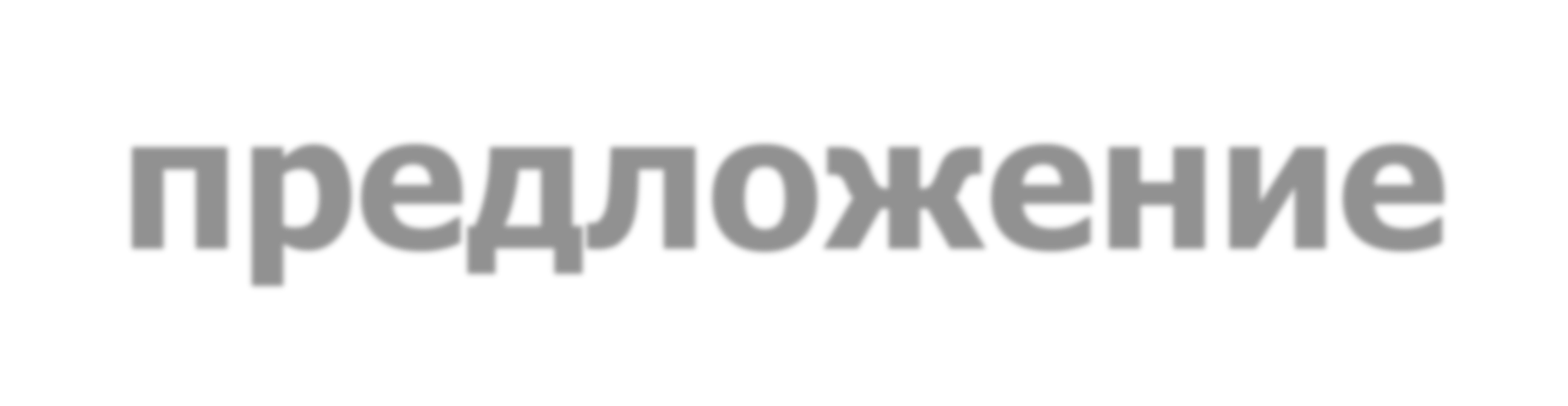 Топ-10 наиболее и наименее востребованных 
профотраслейдля молодых специалистов. Россия
Процент от общего количества вакансий для молодежи в 1 кв. 2024 г.
Искусство, развлечения, массмедиа
Сельское хозяйство
Добыча сырья
Автомобильный бизнес
Безопасность
Закупки
Продажи, обслуживание клиентов
Розничная торговля
0,7%
0,6%
25%
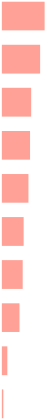 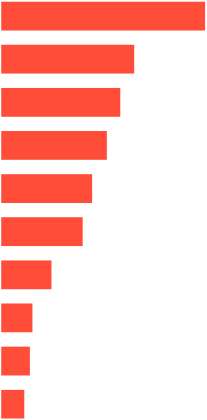 16%
Домашний, обслуживающий…
Транспорт, логистика, перевозки
0,5%
0,5%
0,4%
15%
13%
Административный персонал
Рабочий персонал
Туризм, гостиницы, рестораны
Строительство, недвижимость
11%
10%
0,4%
0,3%
0,3%
Спортивные клубы, фитнес,…
Стратегия, инвестиции, консалтинг
6%
4%
4%
Страхование
Высший и средний менеджмент
Производство, сервисное…
Информационные технологии
0,1%
0,0%
3%
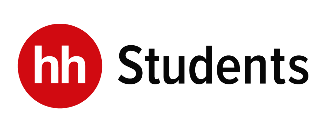 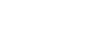 14
Как составить 
успешное 
резюме
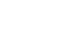 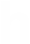 Резюме —это коммерческое 
предложение себя рынку, 
которое составляется
под конкретную карьерную цель
2024 год
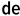 Из чего состоит резюме
1Личная информация: ФИО, контакты, фото
Желаемая должность
2
Описание опыта работы: обязанности идостижения
Зарплатные ожидания
3
4
5Образование: основное идополнительное
6Ключевые навыки и личные качества.
Рекомендации
Портфолио
7
8
2024 год
17
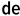 Персональная информация
Контактная информация	Фото
•Телефон желательно указать —
Желаемая должность
Деловая фотография, нейтральный 
фон, без лишних деталей
резюме суказанным номером 
телефона получают больше 
откликов среди работодателей
ФИО: указываем реальные 
данные
•Электронная почта —не стоит 
использовать неформальные 
названия
Хороший пример: a.pushkin@...
Неудачные примеры: designer@..., 
pantera@....,  superman222@...
2024 год
18
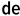 Зарплатные ожидания
1	2
Работодатели хотят 
видеть в резюме 
уровень желаемой 
заработной платы
Как определить уровень 
заработной платы
Заполнять блок или нет
•Изучите рынок: подходящие 
вакансии, похожие резюме.
•Для линейных позиций можете 
указать желаемый вариант
•Оцените конкуренцию на 
желаемую позицию: stats.hh.ru
•Для руководящих позиций —
указывать нерекомендуем,
т.к. большой диапазон 
взависимости от компании, 
еесферы деятельности, региона, 
других составляющих пакета
2024 год
19
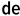 Заполняем блок «Опыт работы»
1
2
3
4
Указываем полное 
название компаний, 
завода, производства
Указываем период 
работы (месяц, год 
начала и окончания
Указываем название 
должности
Описываем обязанности 
(не более 7 строк)
работы)
5
6
7
8
Описываем результаты 
деятельности, 
достижения
Не используем
Делаем фокус
Проверяем на ошибки 
и опечатки минимум
сложные аббревиатуры
на релевантный опыт 
искомой позиции
и внутреннюю 
терминологию компании
2 раза
2024 год
20
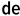 Мало опыта работы:
как преподнести в резюме в выгодном свете?
Указываем все релевантные 
учебные проекты, стажировки, 
проектную занятость, 
производственные практики, задачи 
в рамках помощи друзьям
и родственникам
2024 год
21
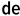 Достижения
Как нужно
Как не нужно
•Увеличил объемы продаж на30% за6месяцев
•Разработал и внедрил новую технологию впроизводство
•Сократил затраты насодержание оборудования на40%
•Работал над увеличением продаж
•Принимал участие впроекте создания новой технологии
•Сокращал затраты наоборудование
2024 год
22
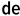 Образование
Информация об основном образовании
Также указываем информацию
•Полное название колледжа(название колледжа
выбирайте из каталога)
•О полученных сертификатах, о дополнительных курсах
•Название специальности
2024 год
23
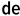 Ключевые навыки
Hard skills	Soft skills
Профессиональные навыки, которым можно
Гибкие навыки, которые помогают хорошо 
выполнять свою работу
научить и которые можно измерить
Выбираем навыки из списка hh.ru: пишем ключевой навык для вашей профессии, остальные выбираем 
из выпадающего списка (умный поиск)
2024 год
24
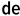 Портфолио
Творческие 	Разработка	Аналитика
специальности
Технические
специальности
Дизайнер, фотограф, 	Строители, сварщики
художник, event-
UI/UX-дизайнеры и др. 
веб-специалисты
Системные аналитики, 
бизнес-аналитики
менеджеры, мастер
ногтевого сервиса
2024 год
25
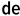 Сопроводительное письмо
Сопроводительное письмо
Напишите, на какую вакансию 
откликаетесь игде ее увидели
1
Покажите мотивацию работать в этой 
компании
2
Продемонстрируйте интерес 
к предлагаемой позиции
3
Расскажите об опыте, знаниях, 
навыках, ответьте на вопрос 
«Почему я идеальный кандидат 
на вакансию»
4
2024 год
26
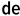 Ошибки:
Резюме на несколько листов
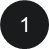 Не соответствие вашего резюме искомой должности
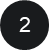 Грамматические и орфографические ошибки
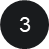 Резюме без структуры
4
Указание нерелевантного опыта работы
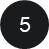 Ложные сведение
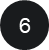 2024 год
27
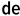 Полезно
Советы по поиску 
работы и 
построению 
карьеры ищите 
здесь
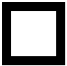 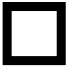 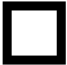 2024 год
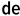 Екатерина Федорова, руководитель 
молодежного направления hh.ru  в 
регионах
Тел. +79139020965
Почта: e.fedorova@hh.ru